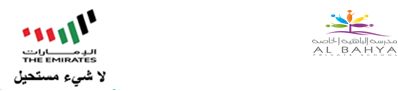 مراجعة النباتات والحيوانات
الصـف : الثالث
المـــادة / العلــــــــــــــوم
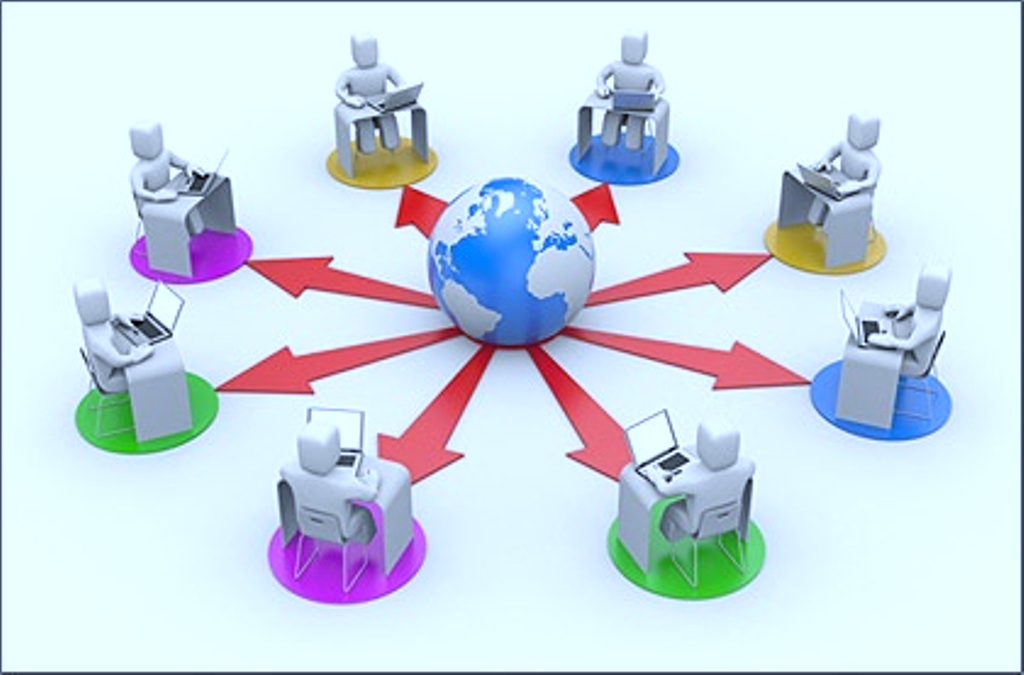 مراجعة النباتات والحيوانات
ناتج التعلم:
يطبق القدرة المعرفية في حل أسئلة متنوعة عن  حاجات النباتات والحيوانات لتبقى على قيد الحياة في البيئة .
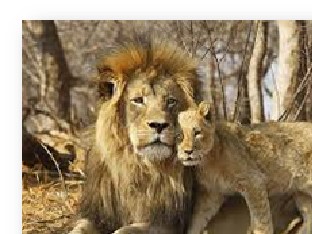 كلمات الدرس:
البيئة – تستجيب – الخلايا
أعضاء
مراجعة النباتات والحيوانات
شاهد وتعلم
الدرس:    مراجعة النباتات والحيوانات
ناتج التعلم: يطبق القدرة المعرفية في حل أسئلة متنوعة عن  حاجات النباتات والحيوانات لتبقى على قيد الحياة في البيئة .
المفردات:  البيئة – تستجيب – الخلايا - أعضاء
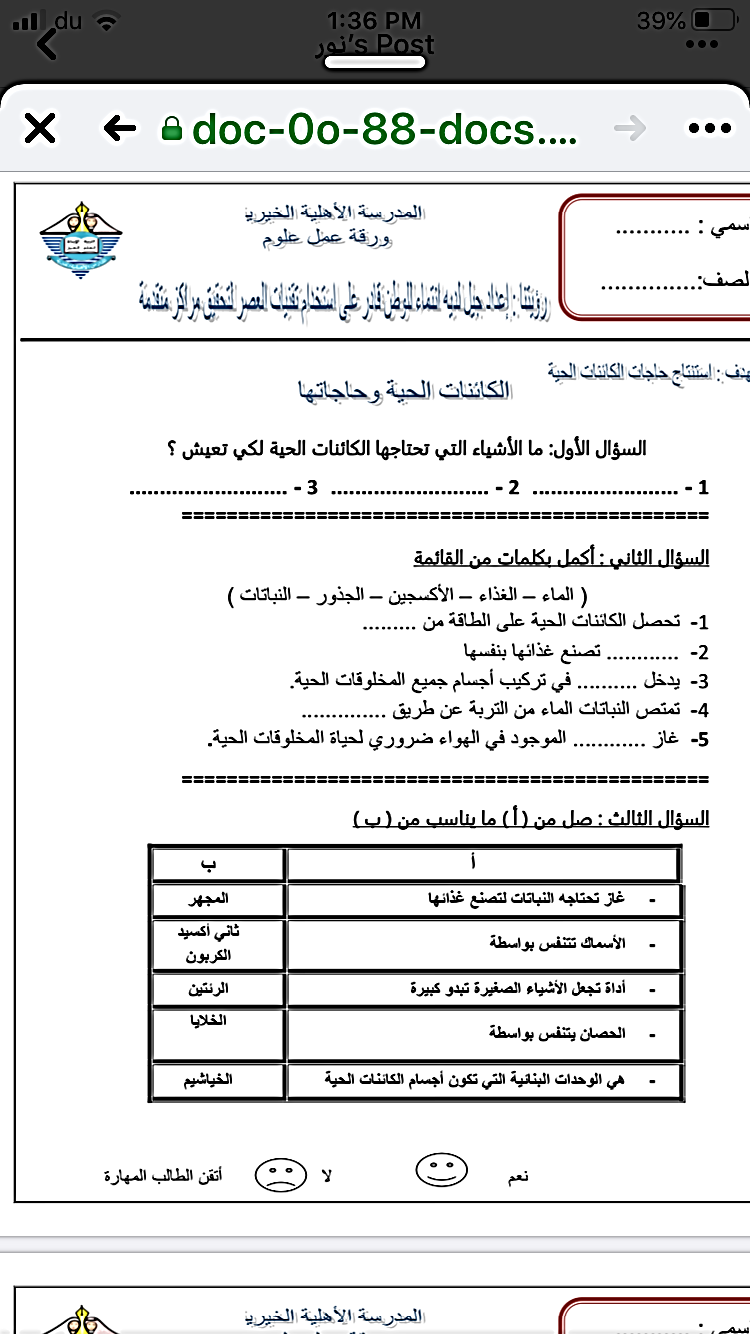 الماء
الغذاء
الهواء
الغذاء
النباتات
الماء
الجذور
الأكسجين
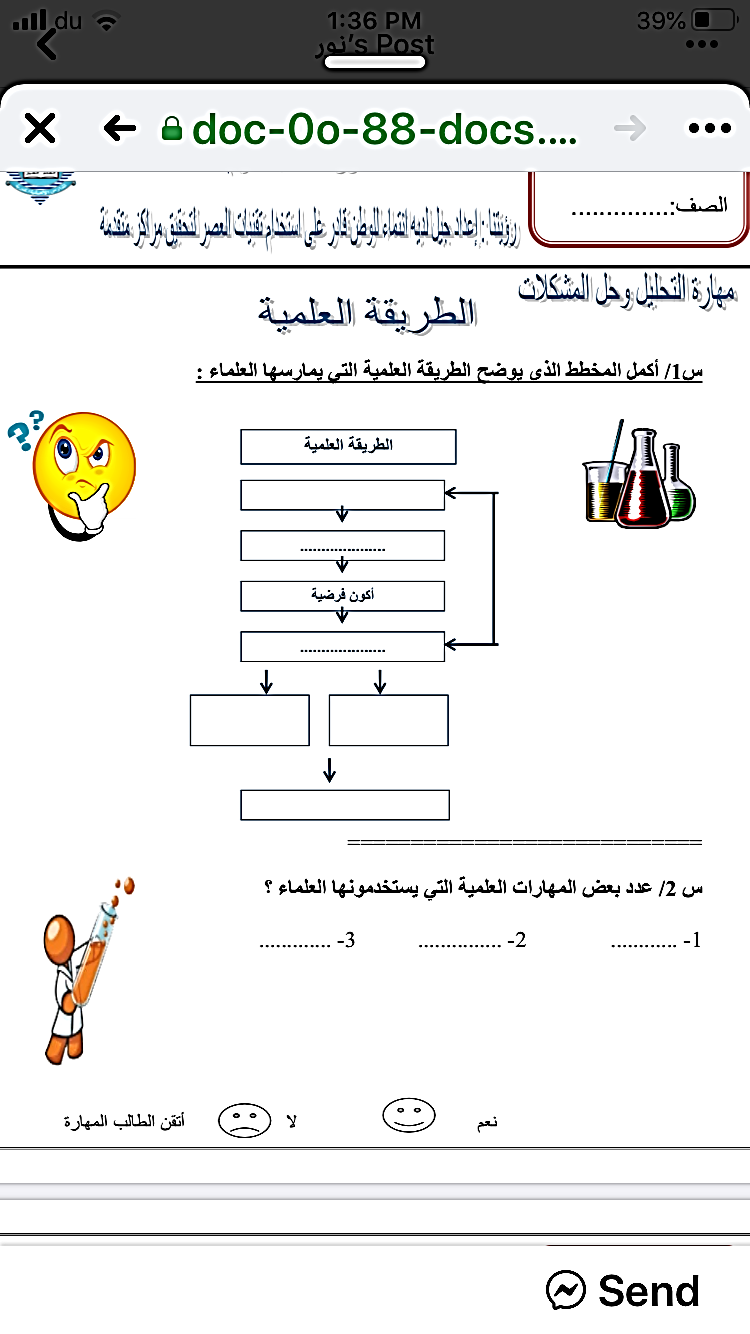 الملاحظة
أطرح سؤال
اختبر الفرضية
النتائج التي لا تدعم الفرضية
النتائج تدعم الفرضية
استنتج الخلاصة
القياس
التواصل
الملاحظة
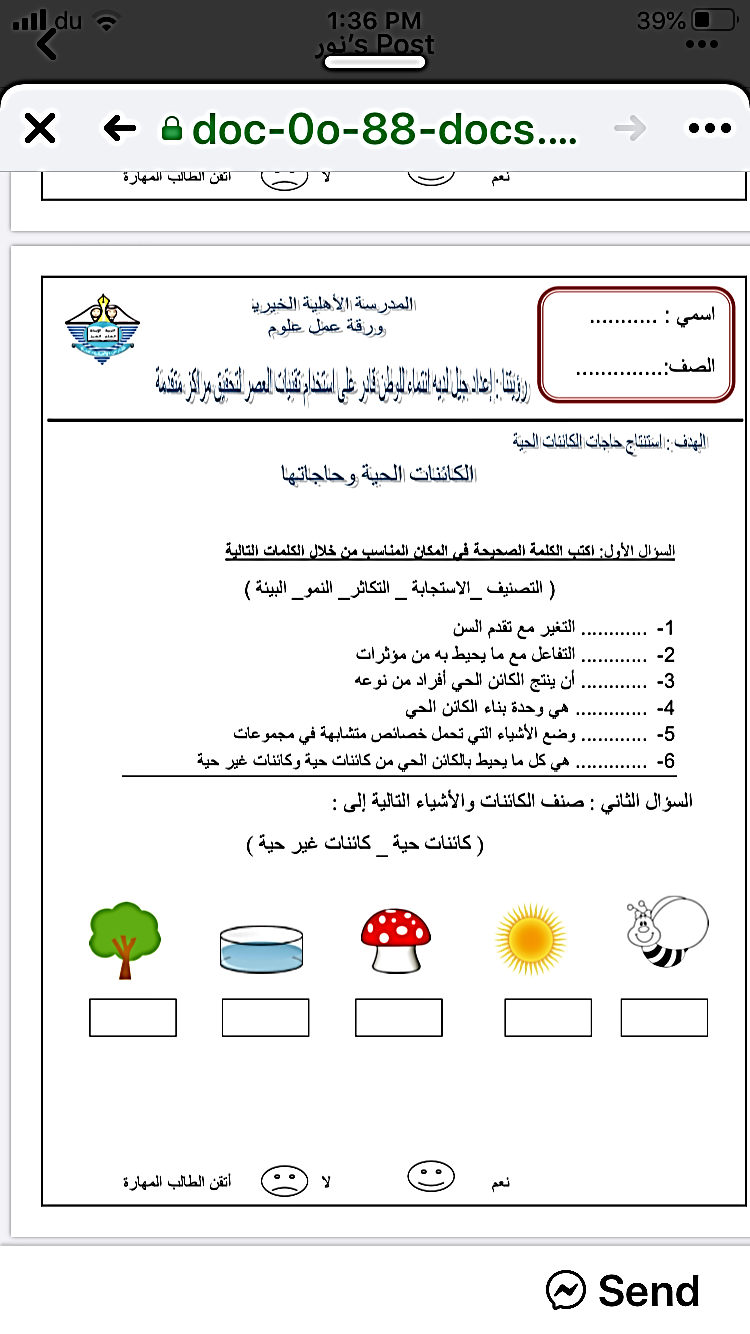 - الخلية )
النمو
الاستجابة
التكاثر
الخلية
التصنيف
البيئة
كائن حي
كائن حي
كائن غير حي
كائن حي
كائن غير حي
الدرس:    مراجعة النباتات والحيوانات
ناتج التعلم: يطبق القدرة المعرفية في حل أسئلة متنوعة عن  حاجات النباتات والحيوانات لتبقى على قيد الحياة في البيئة .
المفردات:  البيئة – تستجيب – الخلايا - أعضاء
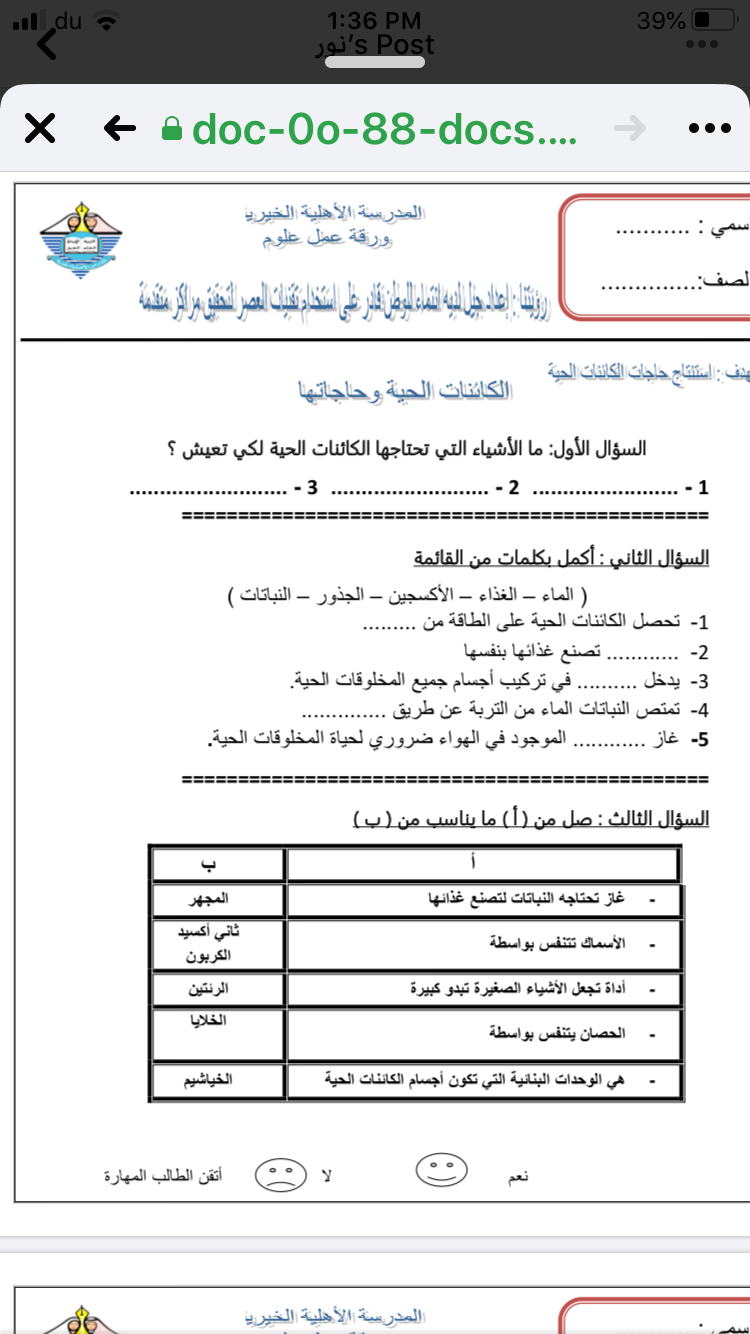 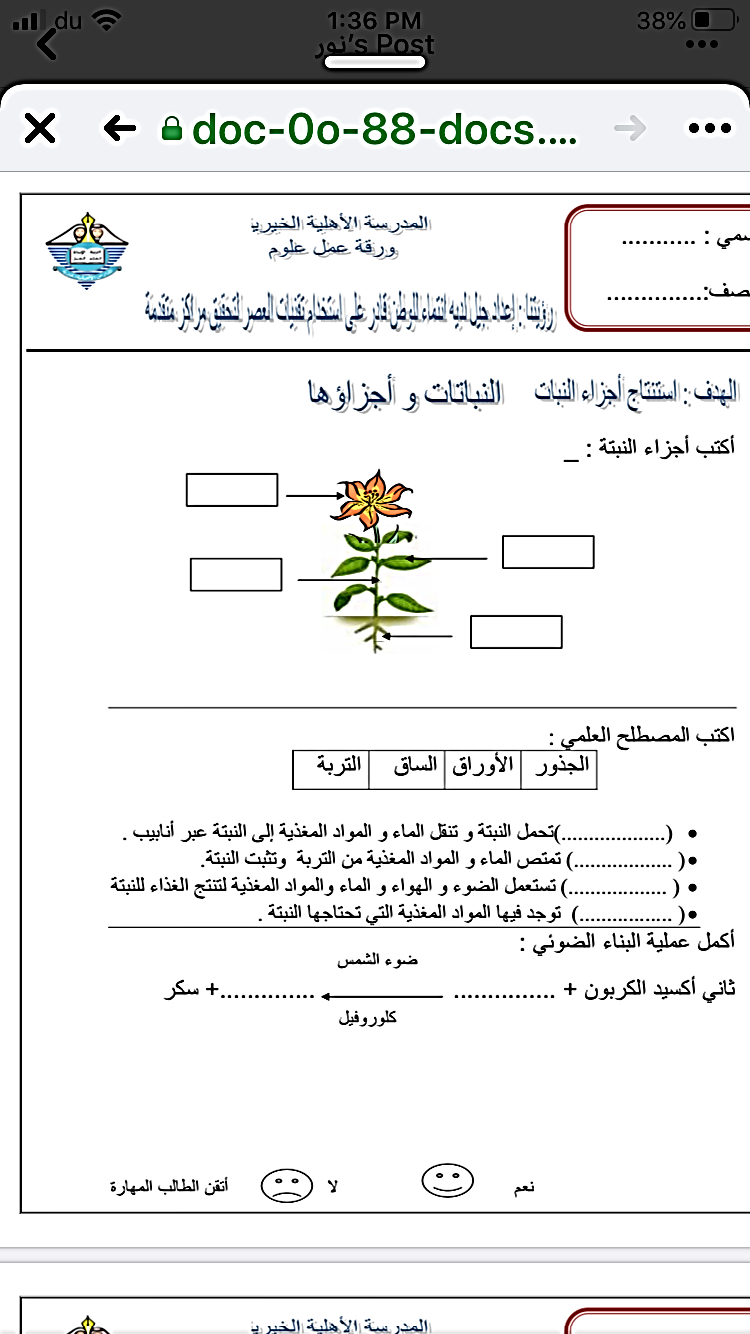 الزهرة
الورقة
الساق
الجذر
الساق
الجذور
الأوراق
التربة
الأكسجين
الماء
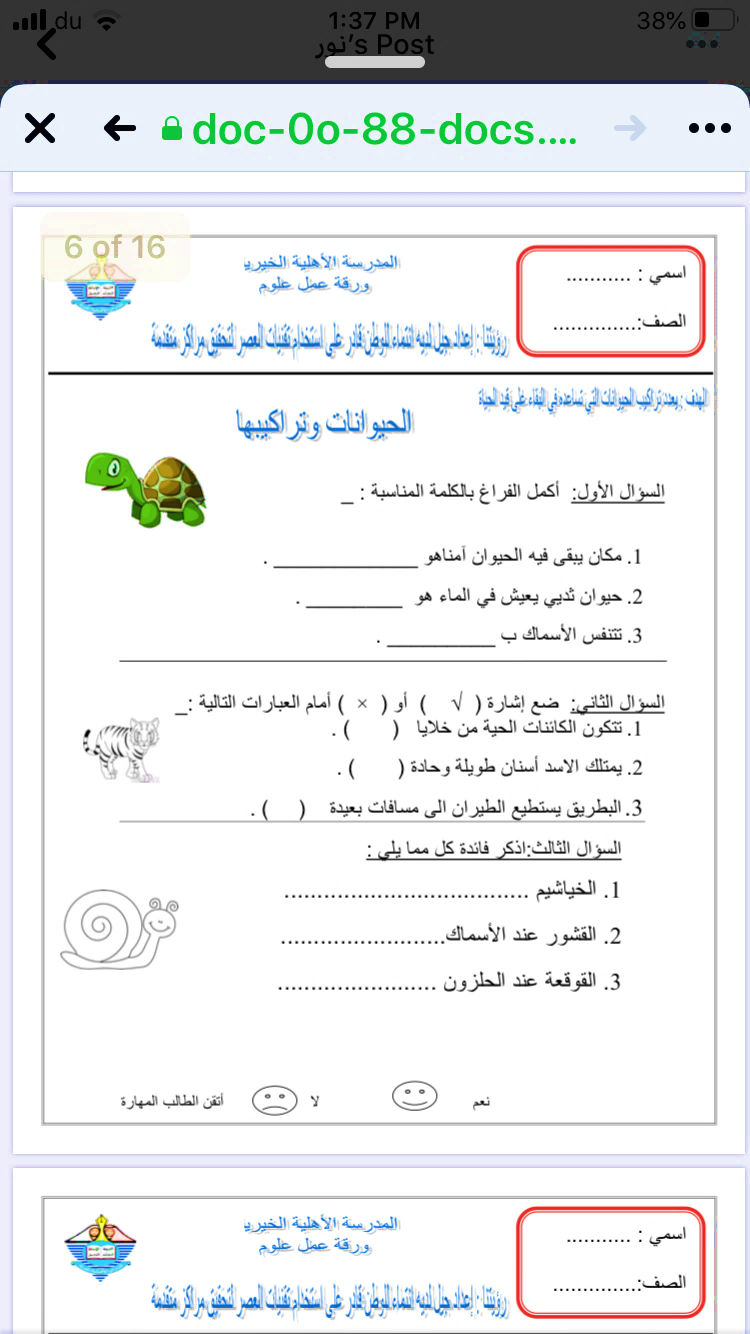 المأوى
الحوت
الخياشيم
الأسد
X
أعضاء التنفس عند الأسماك
تحمي الأسماك
تحمي الحلزون
الدرس:    مراجعة النباتات والحيوانات
ناتج التعلم: يطبق القدرة المعرفية في حل أسئلة متنوعة عن  حاجات النباتات والحيوانات لتبقى على قيد الحياة في البيئة .
المفردات:  البيئة – تستجيب – الخلايا - أعضاء
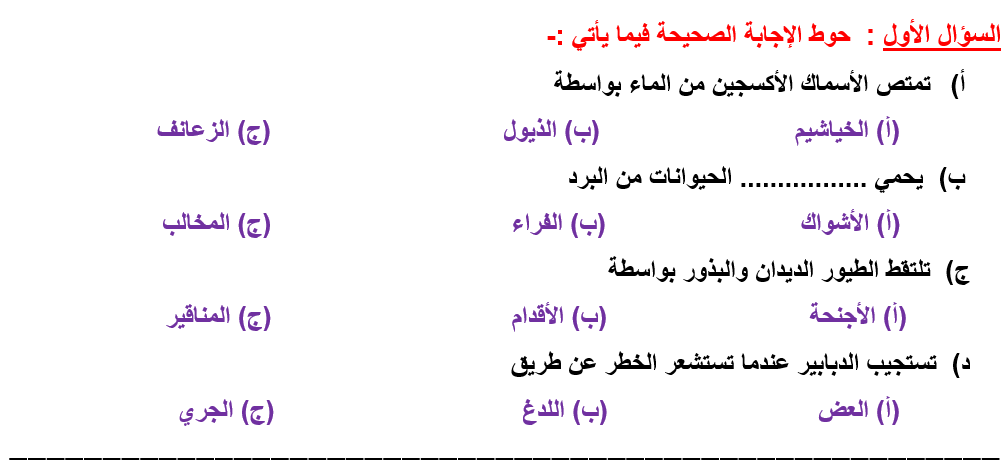 الدرس:    مراجعة النباتات والحيوانات
ناتج التعلم: يطبق القدرة المعرفية في حل أسئلة متنوعة عن  حاجات النباتات والحيوانات لتبقى على قيد الحياة في البيئة .
المفردات:  البيئة – تستجيب – الخلايا - أعضاء
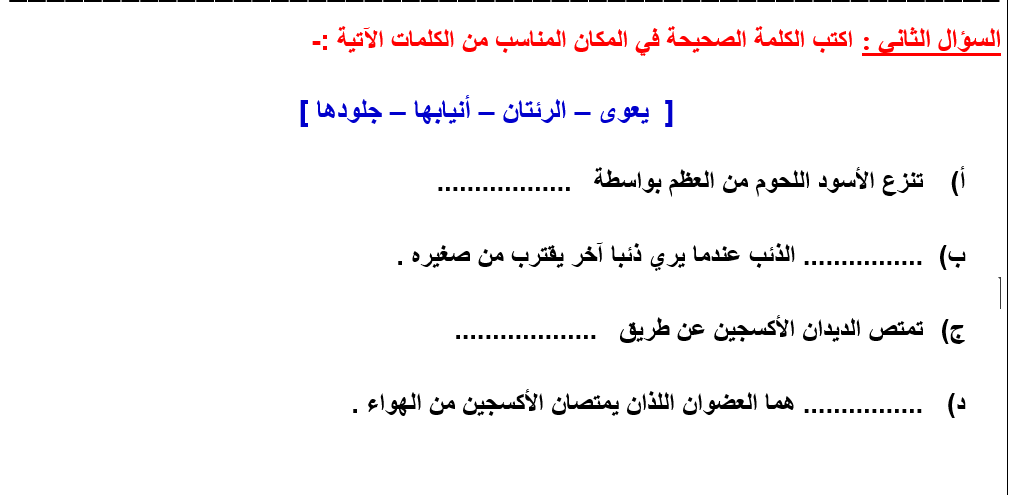 يعوي
أنيابها
يعوي
جلودها
الرئتان
الدرس:    مراجعة النباتات والحيوانات
ناتج التعلم: يطبق القدرة المعرفية في حل أسئلة متنوعة عن  حاجات النباتات والحيوانات لتبقى على قيد الحياة في البيئة .
المفردات:  البيئة – تستجيب – الخلايا - أعضاء
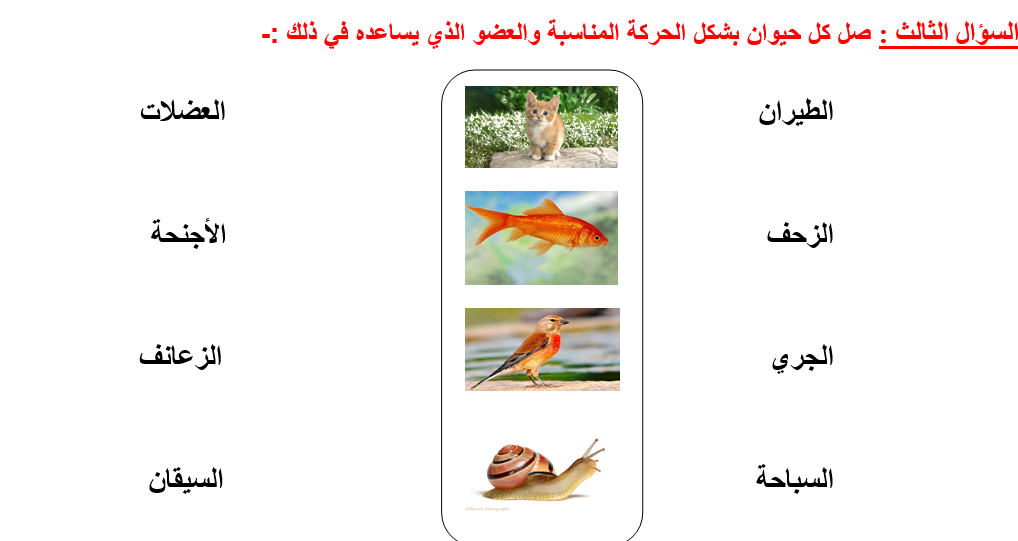 الدرس:    مراجعة النباتات والحيوانات
ناتج التعلم: يطبق القدرة المعرفية في حل أسئلة متنوعة عن  حاجات النباتات والحيوانات لتبقى على قيد الحياة في البيئة .
المفردات:  البيئة – تستجيب – الخلايا - أعضاء
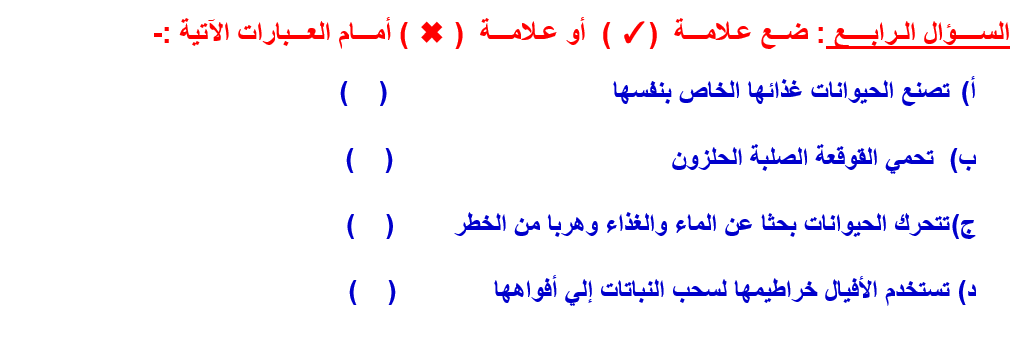 X
إلى
X